Gogas BD, Zhang JJ, Chen SL
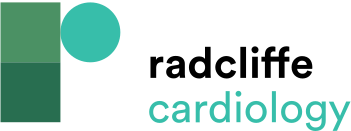 Computational Modelling Derived From Fusion of Angiographic and Optical Coherence Tomographic Acquisitions&lt;br /&gt;&#10;for the Assessment of Local Fluid Mechanics After Scaffold Deployment
Citation: US Cardiology Review 2018;12(2):98–102
https://doi.org/10.15420/usc.2018.11.1
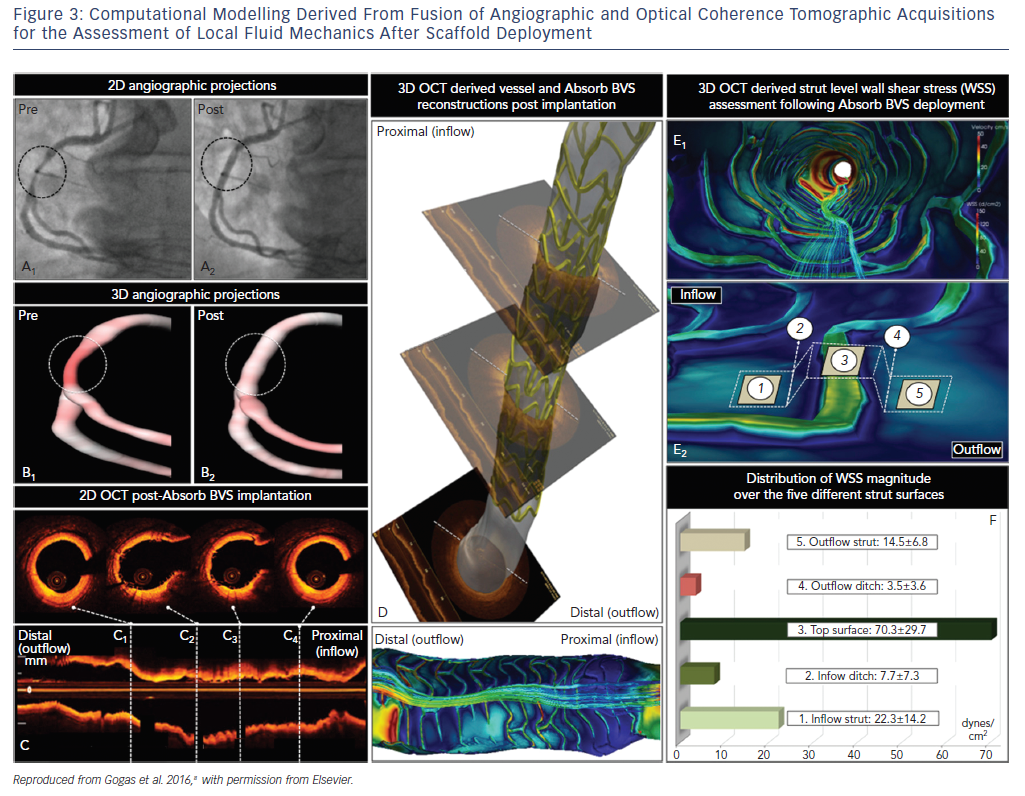